Secure Remote Viewer (SRV) TN User Guide
10.26.2023
Training Content
Log In 
Set-up
Site Access
Infant Search
Set-up: Browsers
Supported Browsers
Mozilla Firefox
Chrome
Edge
Set-up: Image Reader
To be able to view the results the computer will need to have the ability to view PDF images.

http://get.adobe.com/reader
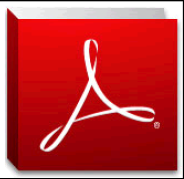 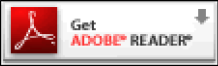 Set-up: Pop-up Blocker
To ensure that authentication can occur properly as well as ensure the result pop-ups appear, the computer will need the Pop-up Blocker turned OFF for the browser.

Users can modify the browser settings to enable pop-ups for specified web sites.
Set-up: Enable Cookies
This site has been created based on utilizing Browser Cookies.  The browser used must be set up to enable cookies.

Users can modify the browser settings to allow specified sites to set cookies on the computer.
Site Access: Login Page
Site access is only granted to pre-approved users.  Each user will need an account set up by the Department of Health.
Once the log in credentials have been provided, the users will enter the following web address: https://newborn.health.tn.gov/toolbar/login.aspx
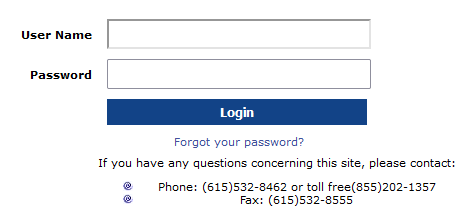 Site Access: User’s First Log In
When the log in credentials are being used for the first time, the system will prompt the user to:
Create their own password (other than the system generated password
Select a security question and input an answer
Once the Save button is selected the system will store the new password and return to the login page where the user will enter username and new password.
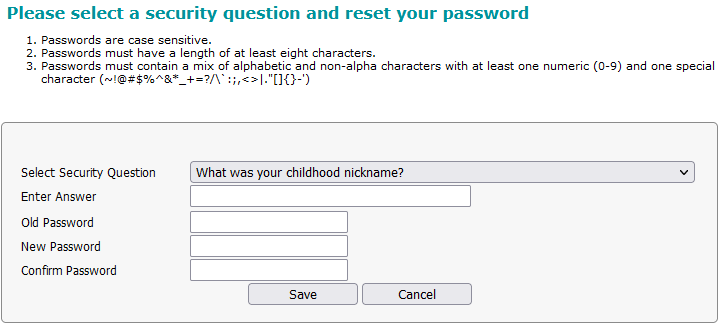 Note: Security question/answer allows for tighter security.
Site Access: Forgot Password
If the username or password, do not match what is stored in the system a prompt will appear and the user will be instructed to re-enter a valid username or password.  After 3 unsuccessful attempts the user will be locked out and must contact the TN Newborn Screening Program for access.
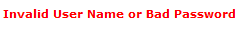 If you can’t remember the password the system will allow the user to reset the password in a few simple steps.
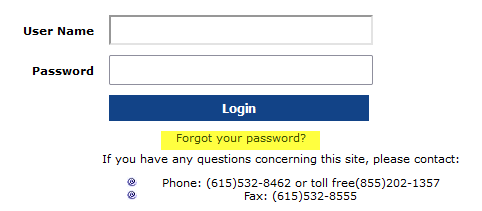 Select link on the log in page
Enter the username for the account
Enter the answer to the security question
Click Submit and the log in page will appear
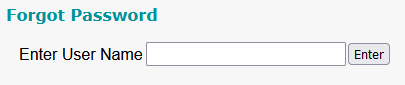 Note:  When logging in with the reset password ensure the entire new password is entered.  Each time a password is reset the following data will need to be re-entered 1) security question 2) the reset password and new password
Site Access: Disclaimer Page
The user will need to agree to the disclaimer for access to the system.
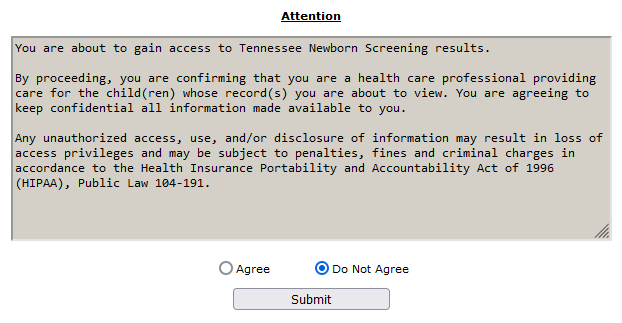 Site Access: Log In to Landing Page
When the log in credentials are entered the system will bring the user to the default home page:
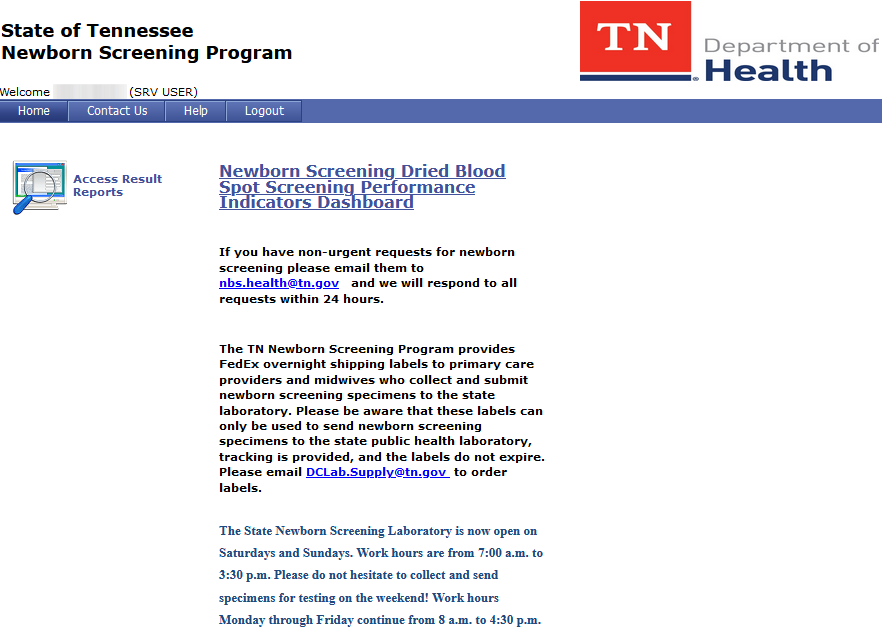 View contact information for the State
Log out of the SRV system
View informational messages posted by the State
Access Result Reports
Infant Search: Getting Started
The user is now able to search for an infant by selecting the icon names Access Results Reports from the landing page.
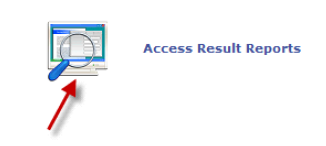 Infant Search: Search Criteria
An infant can be found one of four ways:
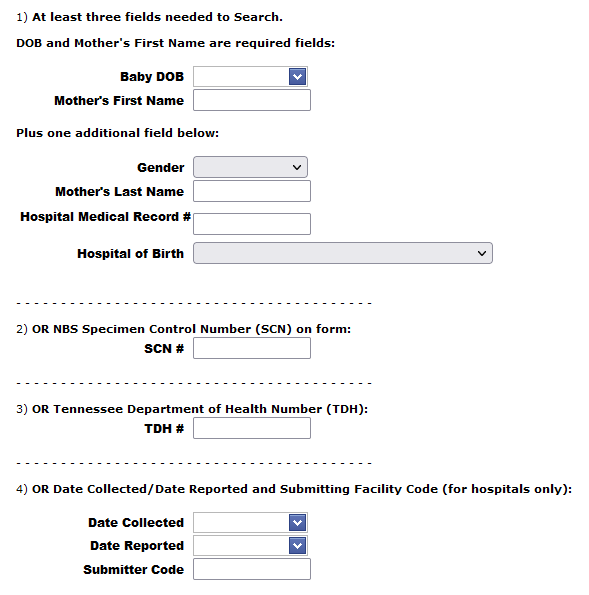 Entering the infant’s DOB and Mother’s First name in addition to any one of the following fields:
Gender
Mother’s Last Name
Hospital Medical Record #
Hospital of Birth
2. SCN # (Specimen Control Number/Form), the pre-
    printed ID number on the blood collection card.
3. Tennessee Department of Health# (TDH#),also known   
    as the Lab No
4. Date Collected or Date Reported and Submitting 
    Facility Code which would be the code for the 
    Collection Hospital.
Infant Search: Search Criteria
Once the search criteria has been entered select the                      button at the bottom of the page.
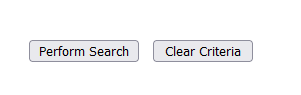 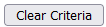 If you want to clear or re-enter the search criteria, select the                   button at the bottom of the page.
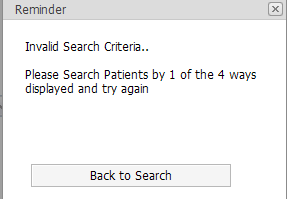 If the minimum criteria hasn’t been 
entered “invalid search criteria” will display
If the system is unable to find results that match the grid will display the message below:
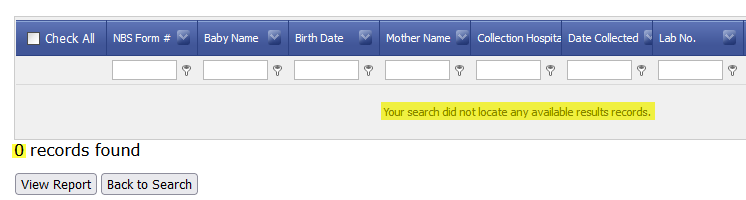 To perform another search, the user must click the Back to Search.
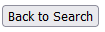 Infant Search: Search Results Grid
If the system finds results that match the search criteria the resulting grid will display with all the infants that fall within the criteria entered.
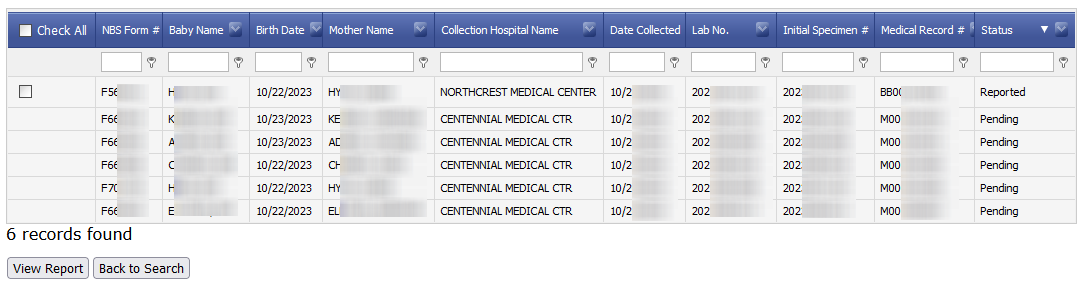 Note: Some information has been cleared from the grid to comply with HIPAA regulations
Infant Search: Search Results Grid
The results grid allows the user to perform an additional filter if more than one result displays on the grid.
In this example, “nor” has been entered in the filter field for Collection Hospital to filter down to anything beginning with ‘nor’.  The filter is set to ‘Begins with’ but can be changed by the user.
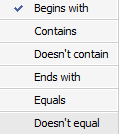 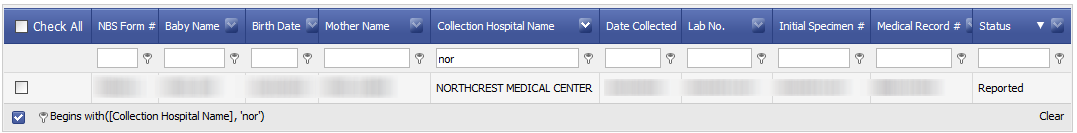 To return to the original set of search the user would selecting ‘Clear’ in the lower right corner of the grid.
Infant Search: View Results
If the specimen is in the lab but not yet reported the Status column will display Pending and a check box to view the report is not visible.
If the Status is Reported, a check box will display. Once the infant is located the user would simply check the box next to the name (which highlights the row(s) in a green background) and the View Report button at the bottom of the page.
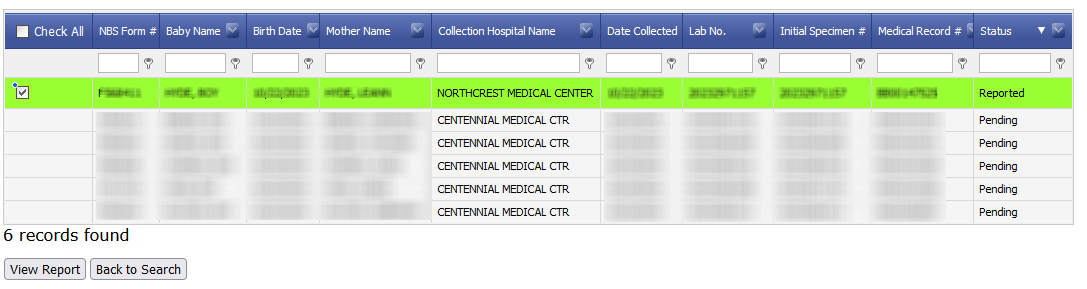 Note: Multiple results can be selected at one time.
Infant Search: View Results
After view report is selected a pop-up appears prompting the user to open the file.
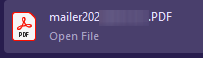 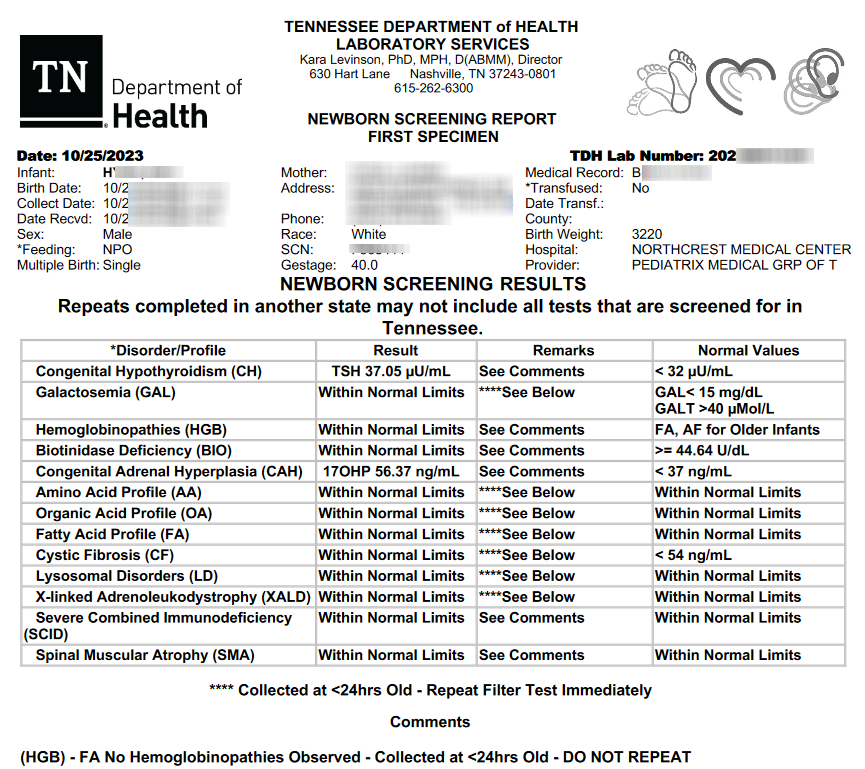 The results will display as a PDF file.

The user can view, print or save the results .pdf file as needed.

When finished viewing/saving the results the user can close the document window and the search results will still be available.
State Contacts
If you have questions or require additional assistance, please reach out to the contacts below:
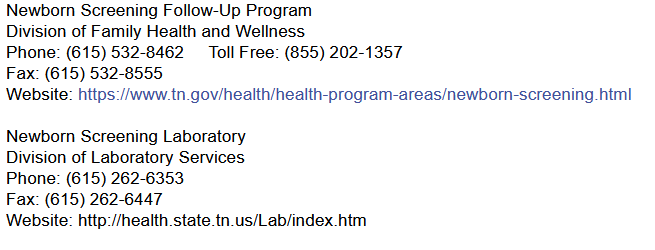